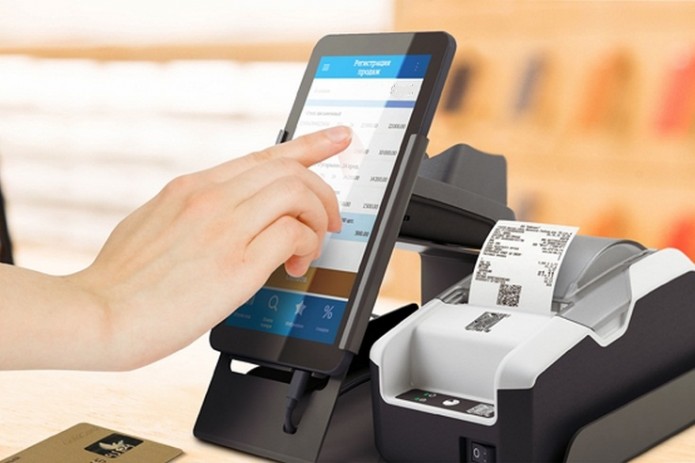 ВНЕДРЕНИЕ КОНТРОЛЬНО-КАССОВЫХ МАШИН С ФУНКЦИЕЙ ФИКСАЦИИ И ПЕРЕДАЧИ ДАННЫХ (ОНЛАЙН-ККМ)
ВНЕДРЕНИЕ НОВЫХ ТЕХНОЛОГИЙ
1
ИСТОРИЯ РАЗВИТИЯ КОНТРОЛЬНО – КАССОВЫХ МАШИН
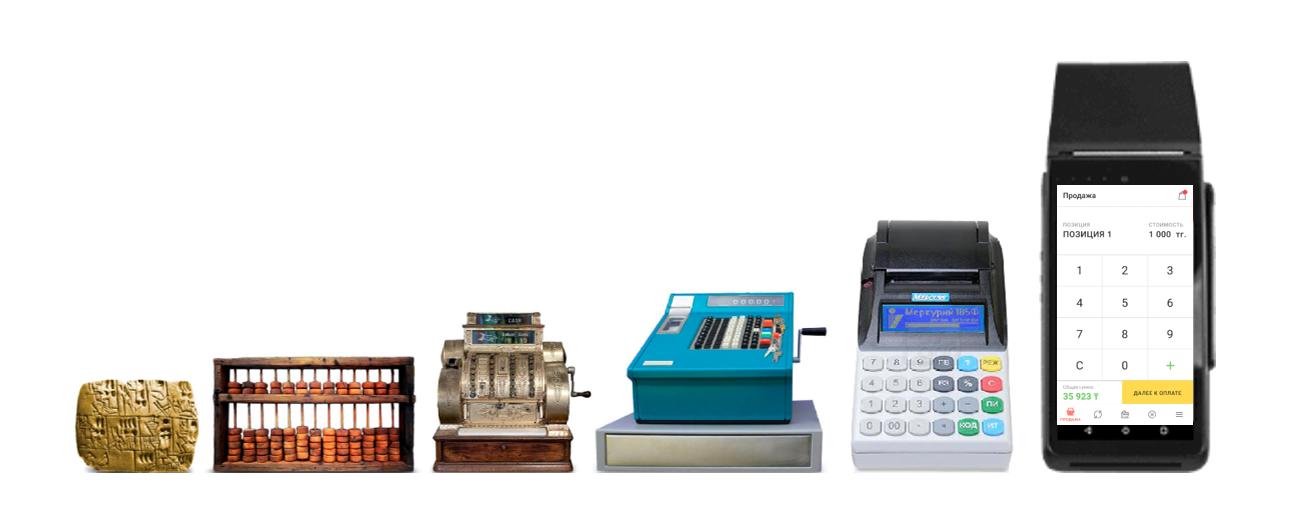 ЭТАПНОСТЬ ВНЕДРЕНИЯ ОНЛАЙН-ККМ
2
Переход на повсеместное применение онлайн ККМ
в ед. онлайн-ккм
Всего необходимо обеспечить применение около 900 тыс. онлайн-ККМ
Предусмотрено уменьшение суммы налога на стоимость онлайн-ККМ 


 Функции оператора фискальных данных переданы в конкурентную среду
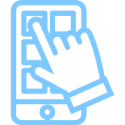 Переход на мобильные онлайн-ККМ, являющихся приложением на смартфоне (по состоянию на июль 2019  в государственный реестр ККМ включено 7 моделей онлайн-ККМ, имеющих возможность работы на мобильных устройствах)
Утвержден приказ по поэтапному переходу на применение онлайн-ККМ в 2019 году
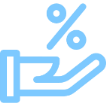 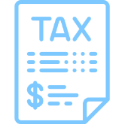 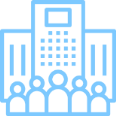 Плюсы применения онлайн-ККМ
3
4
Электронные чеки ККМ
4
С 1 января 2018 года Налоговым кодексом предусмотрена выдача чека ККМ в электронном виде.
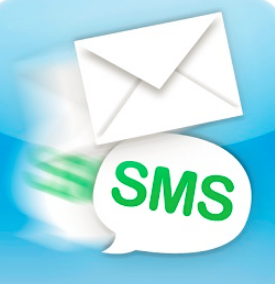 Чек контрольно – ККМ может быть выдан в бумажном либо в электронном виде
(SMS/whatsapp/telegram/e-mail (отправка в мессенджер, в виде СМС, на почту)
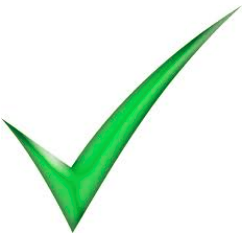 5
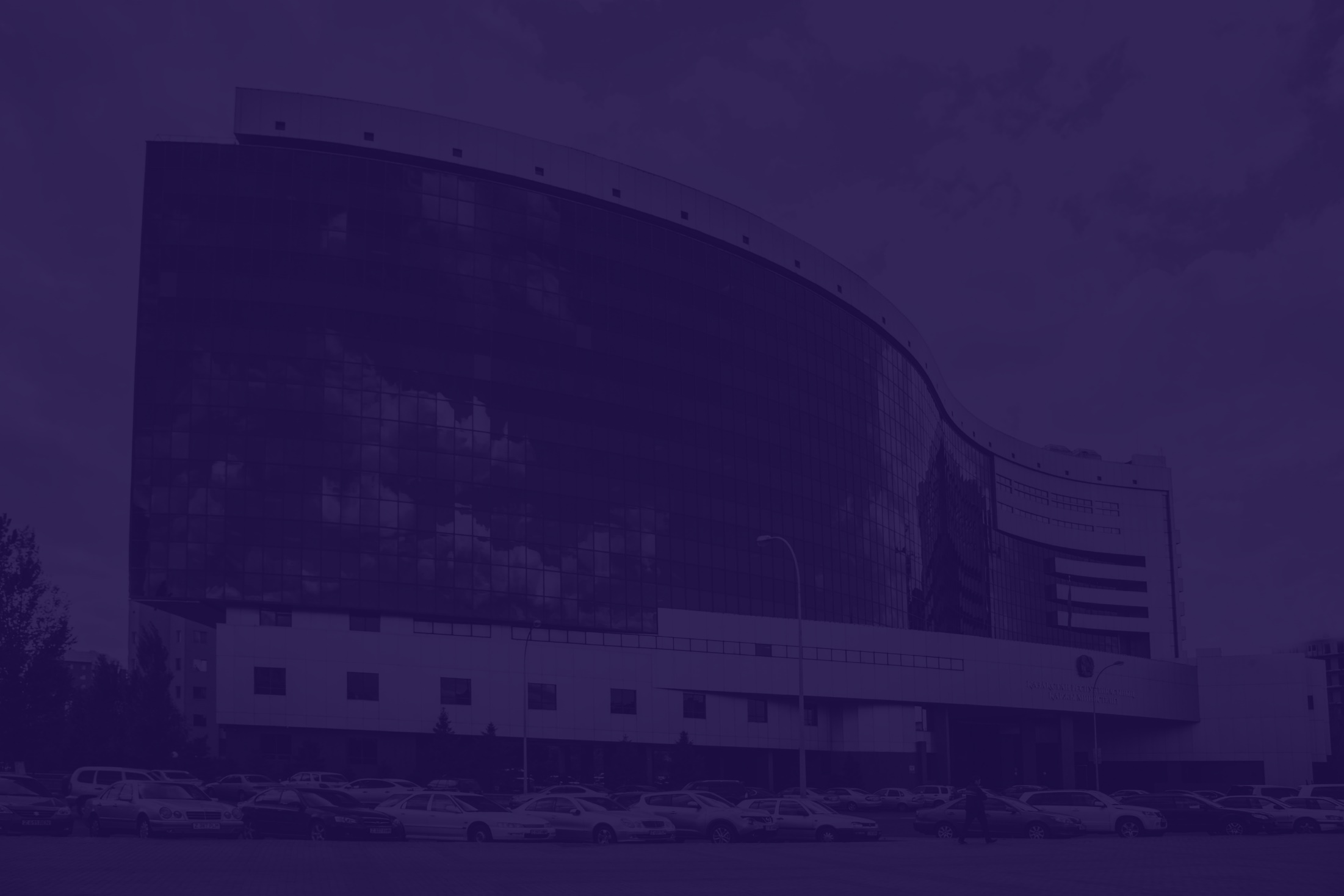 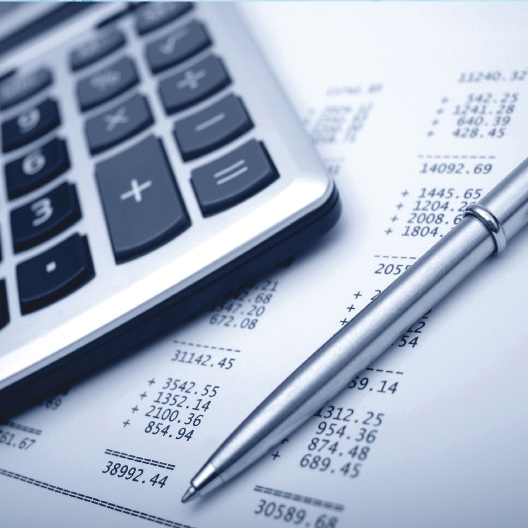 5
ПОСТАНОВКА И СНЯТИЕ С УЧЕТА        КОНТРОЛЬНО-КАССОВЫХ МАШИН (ККМ)
2017
2018
2019
Запрет регистрации ККМ старого образца*
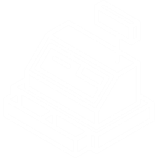 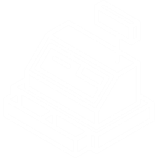 Регистрация в явочном порядке

Срок  
3  рабочих дня
Онлайн регистрация
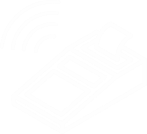 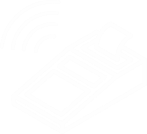 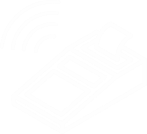 Регистрация в явочном порядке
* за исключением мест отсутствия сети    телекоммуникаций общего пользования – 15-20  %
Регистрация ККМ в автоматическом режиме через портал оператора фискальных данных (АО Казахтелеком)
Бумажное заявление
Прилагается 3 документа
(паспорт ККМ завода-изготовителя; книга учета наличных денег; книга учета товарных чеков)
Установка фискального режима и пломбы на ККМ
Оформление рег. карточки
2 книги учета (наличных денег и товарных чеков)
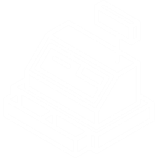 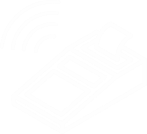 ККМ СТАРОГО ОБРАЗЦА
ОНЛАЙН ККМ
* На сегодняшний действуют 2 способа зарегистрировать онлайн-ККМ: 1) через сайт ОФД; 2) через УГД.
6
Благодарю за внимание!